Unit 4.1
Mainstreaming Viral Skills
[Speaker Notes: What is this unit about:

Main aim:
Use what you already have learned
Use VS in your professional everyday life

How will we achieve this?
Reflect what you have learned
Think about fields of application]
Agenda
Reflection On Key Elements From Previous Units
Personal Application of VR in Training Offers
Elevator Pitch
Didactical Development of VR Lesson Plans (Working phase I)
What is your take-away?
You have 
5  Minutes for each round!
Reflection
Which key points are most important to you personally?
Considering the aspects relevant when working with the target group of adults and low-qualified/-skilled persons.
Considering the technical aspects of VR in an educational setting
Personal Application of VR in Training Offers
Answer the reflection questions in the handout
Elevator Pitch
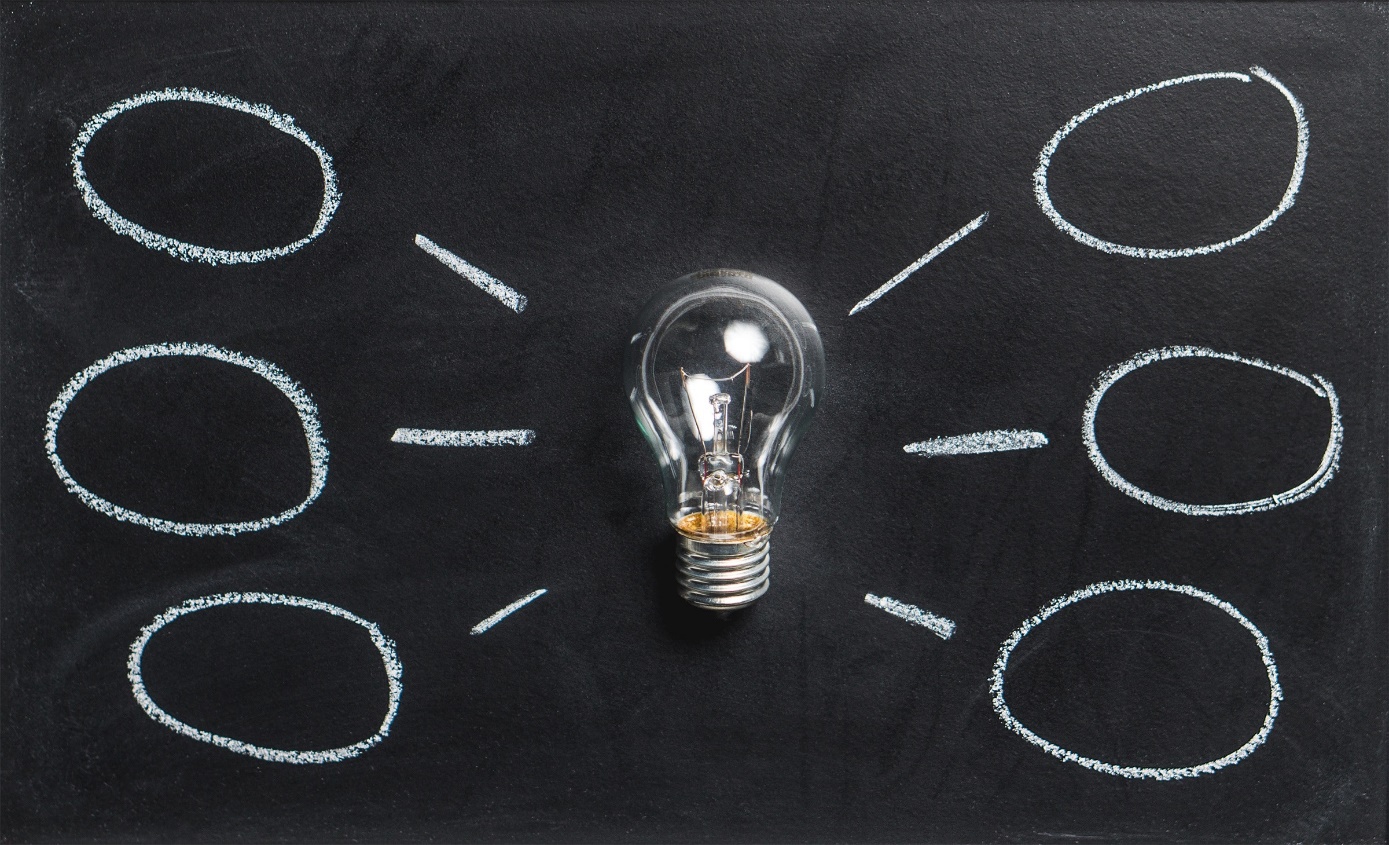 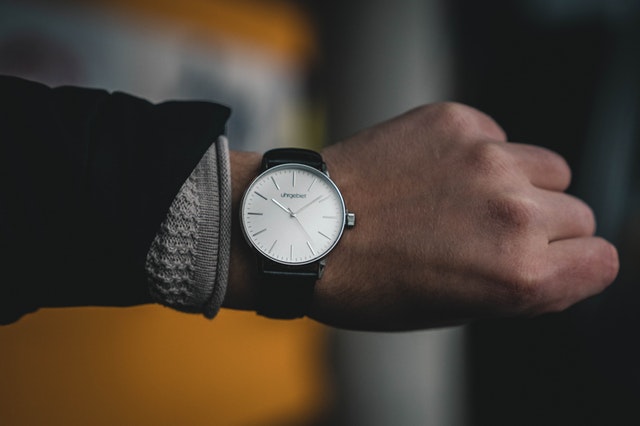 Elevator Pitch
Convince your employer, your funding partner/policy maker or your target group why the use of VR would be beneficial to achieve learning goals!
You have only
60 seconds to make your point!
Elevator Pitch
60 seconds time 
Descripe your VR-Ideas
Convince!
Didactical Development of VR Lesson Plans
Lesson plan template
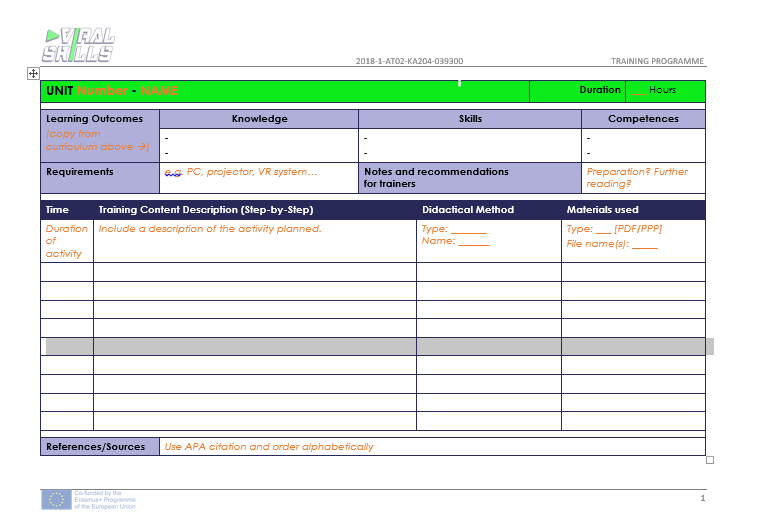 You can use this!
VR Lesson Plan
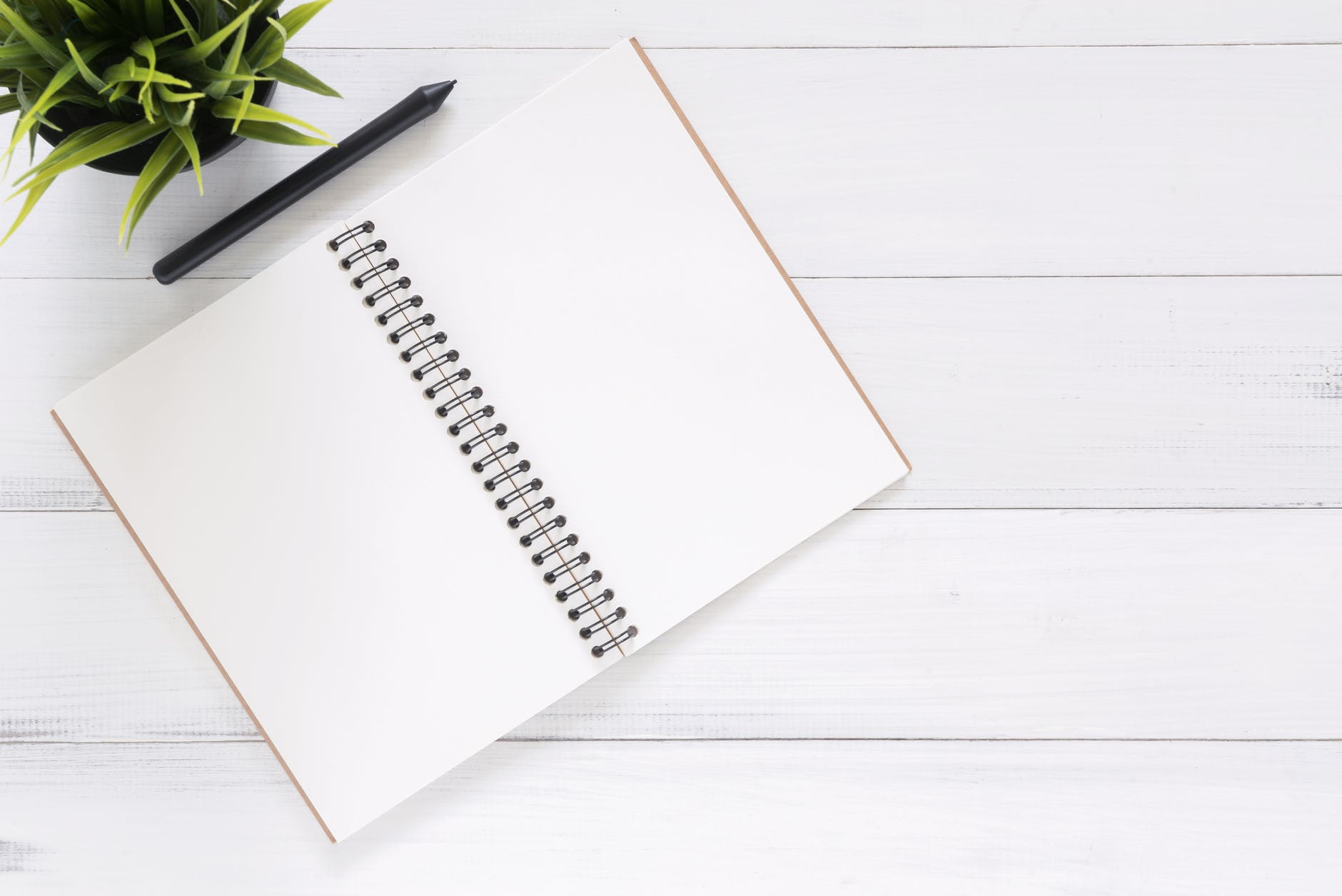 Find a topic you are interested in

Professional or individual context

Create an lesson plan with VR about this
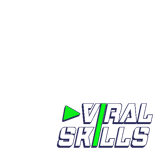 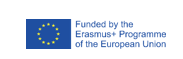 Time for the VR Lesson Plan
Today you have 90 minutes for your VR lesson plan

Tomorrow you have 50 minutes to finish 

 Then we will have the presentations
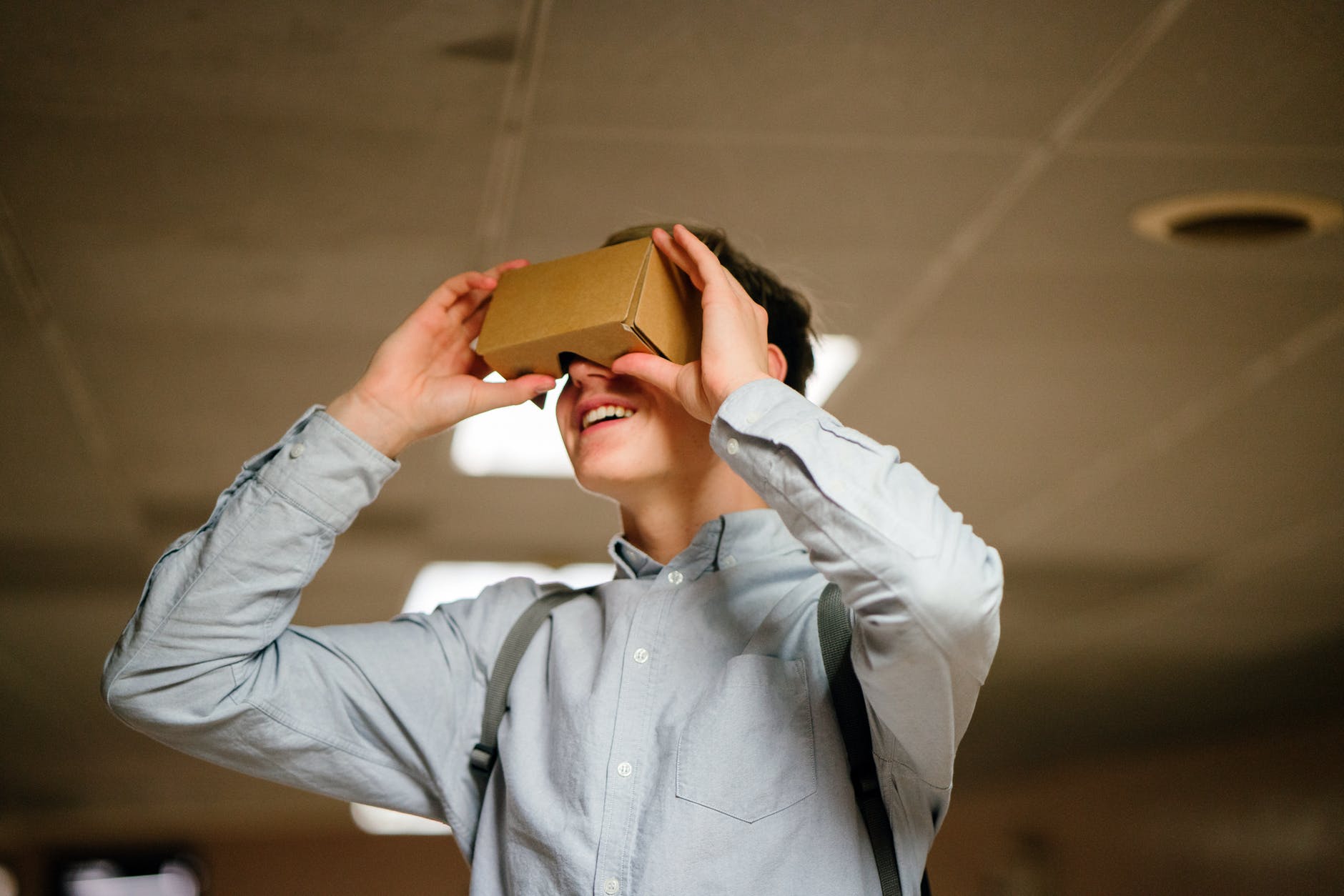 Thank you!